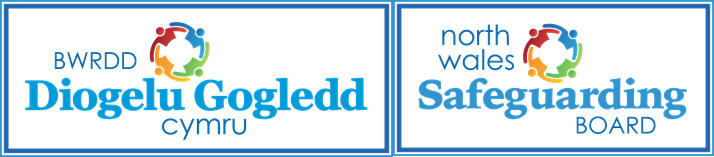 Penderfynwr AmddiffynadwySESIWN BRIFFIO 7 MUNUD
Ymagwedd y Penderfynwr Amddiffynadwy
O fewn y maes diogelu ac unrhyw benderfyniad sy’n ymwneud â dyletswydd gofal i blant, mae gweithwyr proffesiynol yn cyfeirio at 'wneud penderfyniadau amddiffynadwy  - Mae hyn yn cyfeirio at sicrhau y gellir egluro yn amddiffynadwy yr holl benderfyniadau a wneir pe bai penderfyniad yn cael ei ddwyn i wrandawiad llys gerbron barnwr.
Mae gwneud penderfyniad amddiffynadwy yn golygu cofnodi rhesymeg glir ar gyfer yr holl benderfyniadau yr ydych yn eu gwneud a’r trafodaethau a arweiniodd at y penderfyniad(au). Yn ymarferol dylai eich penderfyniadau wrthsefyll ‘craffu wrth edrych yn ôl’ pe byddai rhywbeth yn mynd o’i le.
Pan rydych yn gwneud Penderfyniad Amddiffynadwy mae’n rhaid i chi ystyried y canlynol:
Cael y ffeithiau
Beth yw’r ffeithiau perthnasol?
Pa wybodaeth nad yw’n hysbys? A allaf ddysgu mwy am y sefyllfa?
Ydw i’n gwybod digon i wneud penderfyniad?
Pwy sydd â budd pwysig yn y canlyniad?
A oes yna rai pryderon sy’n bwysicach nac eraill? Pam?
Pa dystiolaeth rydw i wedi ei chasglu sy’n cefnogi’r ffaith? Ystyried, Risgiau, Gwybodaeth
Gwerthuso Camau Gweithredu Eraill
Pa opsiwn fydd yn gwneud y mwyaf o les ac yn gwneud y lleiaf o niwed?
Pa opsiwn sy’n parchu hawliau pawb sydd â budd orau?
Pa opsiwn sy’n trin pobl yn gyfartal neu’n gyfatebol?
Pa opsiwn sy’n fy arwain i weithredu fel y math o unigolyn y dymunaf fod?
Gwneud Penderfyniad, Ystyried a Gweithredu
Ystyriwch y cwestiynau canlynol:
Gan ystyried yr holl ymagweddau hyn, pa ddewis sy’n mynd i’r afael â’r sefyllfa orau?
Sut y gall fy mhenderfyniad gael ei weithredu gyda gofal a sylw a ystyriwyd i bryderon yr unigolyn?
Sut oedd y penderfyniad yn y diwedd a beth rwyf wedi ei ddysgu o’r sefyllfa benodol hon?
Beth fyddwn i’n ei wneud yn wahanol y tro nesaf?
Ystyried a Chofnodi
Ystyriwch y cwestiynau canlynol:
Sut oedd fy mhenderfyniad yn y diwedd a beth rydw i wedi ei ddysgu o’r sefyllfa benodol hon?
Beth fyddwn i’n ei wneud yn wahanol y tro nesaf?
Ystyriwch y cwestiynau canlynol:
Pe byddwn i’n dweud wrth rywun rwyf yn ei barchu pa opsiwn yr wyf wedi ei ddewis, beth fyddent yn ei ddweud?
Pe gofynnwyd i mi egluro fy nghamau a oes gen i resymeg fanwl i gefnogi fy mhenderfyniadau y gallaf ei lleisio?
Cofiwch…
Sicrhewch fod tystiolaeth yn sail i’ch penderfyniadau 
Cywirwch, gwiriwch a gwerthuswch y wybodaeth sydd ar gael yn drylwyr.
Cofnodwch resymeg dros eich penderfyniadau bob amser.
Cyfathrebwch gydag unigolion eraill sy’n berthnasol a cheisiwch gael gwybodaeth nad oes gennych yn barod.
Ymatebwch bob amser i uwchgyfeiriadau o ran angen a/neu risgiau ar unwaith.
Ceisiwch gefnogaeth ac arweiniad os oes angen hynny arnoch a chofnodwch yr holl drafodaethau a chamau gweithredu gyda’ch rhesymeg.